PLAN COMÚN | NIVEL 3° MEDIO
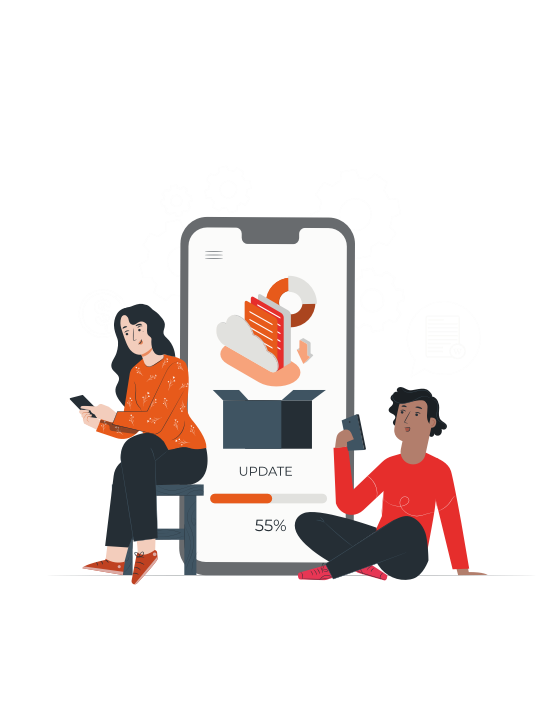 MÓDULO 6
APLICACIONES
INFORMÁTICAS 
PARA LA GESTIÓN 
ADMINISTRATIVA
En estos documentos se utilizarán de manera inclusiva términos como: el estudiante, el docente, el compañero u otras palabras equivalentes y sus respectivos plurales, es decir, con ellas, se hace referencia tanto a hombres como a mujeres.
MÓDULO 6 | APLICACIONES INFORMÁTICAS PARA LA GESTIÓN ADMINISTRATIVA
ACTIVIDAD 17
DASHBOARD 
EN POWERPOINT
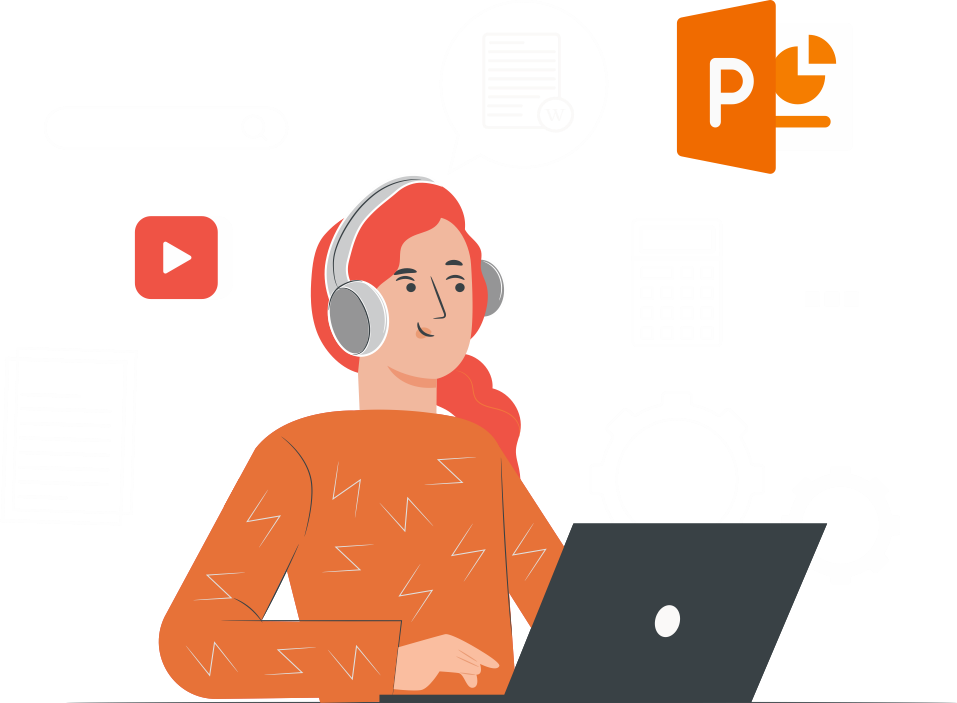 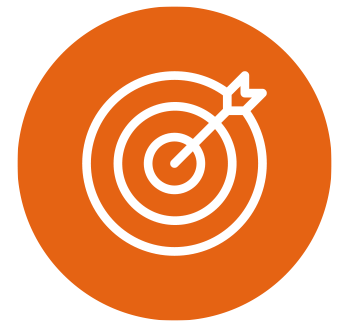 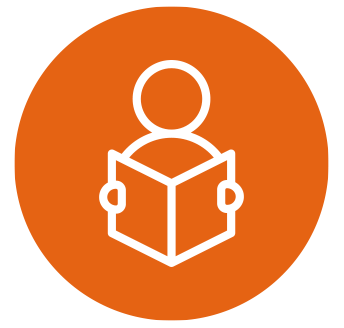 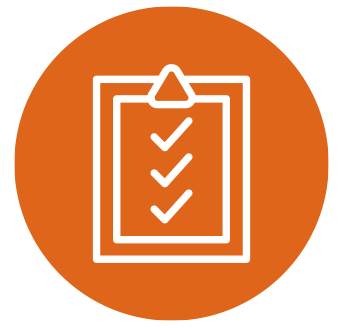 OBJETIVO DE APRENDIZAJE
APRENDIZAJE ESPERADO
CRITERIOS DE EVALUACIÓN
3. Maneja a nivel intermedio software de propósito general para desarrollar las tareas administrativas con eficiencia y eficacia.
OA 6
Utilizar los equipos y herramientas tecnológicas en la gestión administrativa, considerando un uso eficiente de la energía, de los materiales y los insumos.

OA Genérico
B - C - H
3.3. Crea presentaciones dinámicas con el programa PowerPoint, para apoyar la entrega de información.
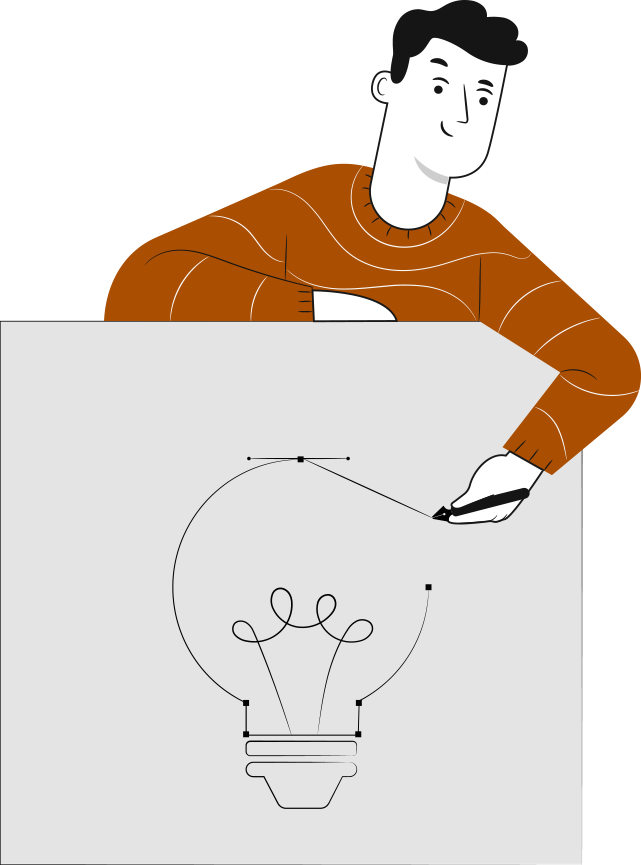 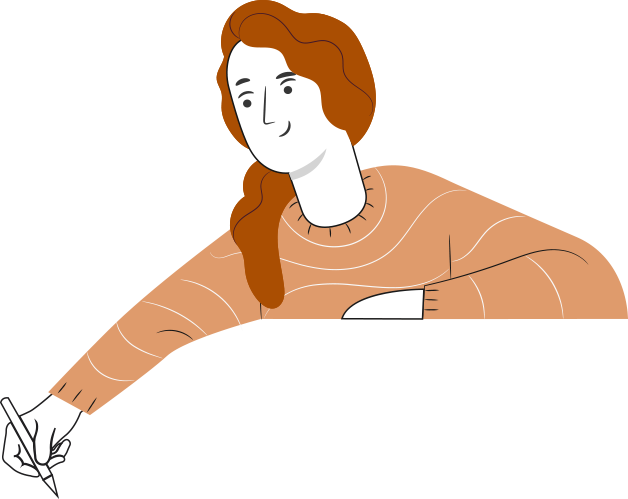 3
2
1
Aplicamos Transiciones y Animaciones en Presentación de PowerPoint
Elaboramos una presentación de PowerPoint utilizando herramientas básicas
RECORDEMOS
¿QUÉ APRENDIMOS LA ACTIVIDAD ANTERIOR?
PRESENTACIÓN POWERPOINT:
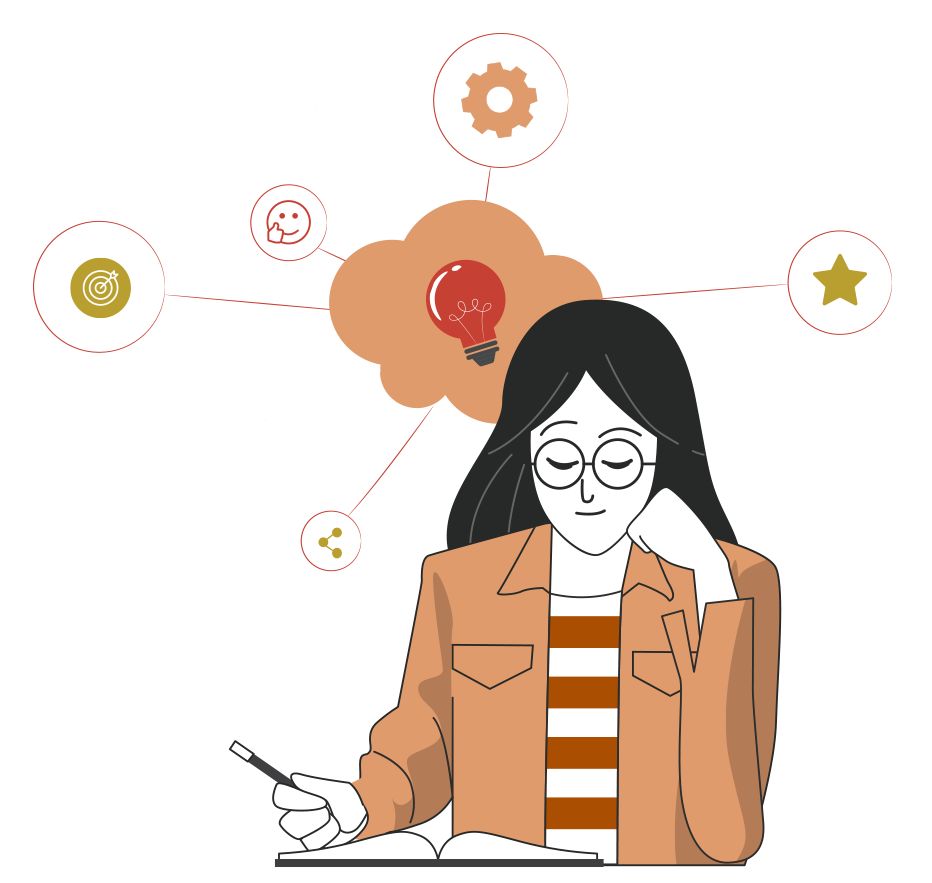 4
ACTIVIDAD DE CONOCIMIENTOS PREVIOS
Recuerda aplicar diseños, animaciones y Transiciones para que la presentación sea más llamativa.
Para recordar  los aprendizajes trabajados en la actividad anterior, te invite a desarrolla la Actividad 17 de Conocimientos Previos.  Que consiste en elaborar una presentación en PowerPoint mostrando tu ciudad.
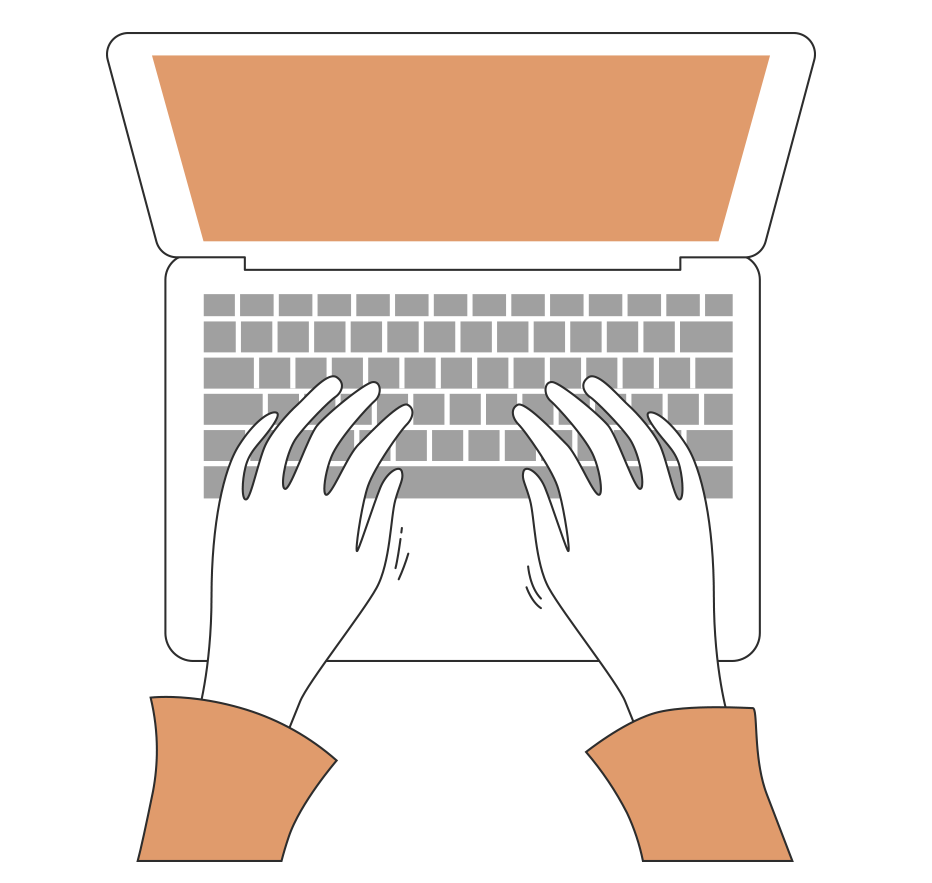 ¡Muy bien!
Te invitamos a profundizar revisando
la siguiente presentación
5
1
2
MENÚ DE HOY ES:
DASHBOARD EN POWERPOINT
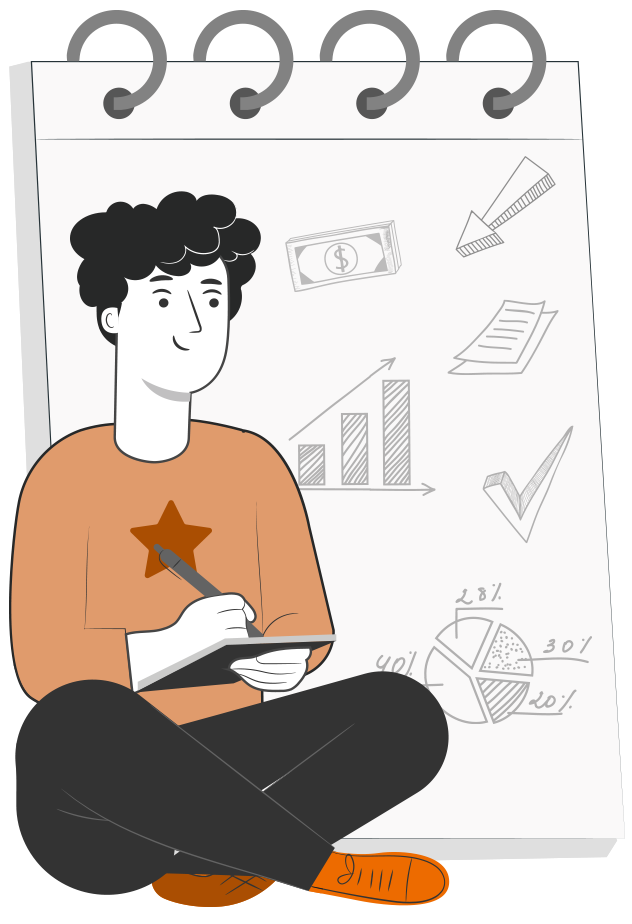 Al término de la actividad estarás en condiciones de:
Mostrar en PowerPoint lo realizado en Excel
Activar OLE
6
MOSTRAR EN POWERPOINT LO REALIZADO EN EXCEL
Podemos mostrar en PowerPoint Tablas y/o Gráficos desarrollados en Microsoft Excel, esto lo podemos hacer únicamente copiando desde la Planilla y pegando en PowerPoint. Sin embargo, al momento de actualizar los datos en Excel, estos no se actualizan en la Presentación.
Por lo anterior es que realizaremos un Vínculo desde las planillas de cálculo con las presentaciones, así las modificaciones que realices en la Planilla de Cálculo, automáticamente se reflejan en la presentación de PowerPoint.
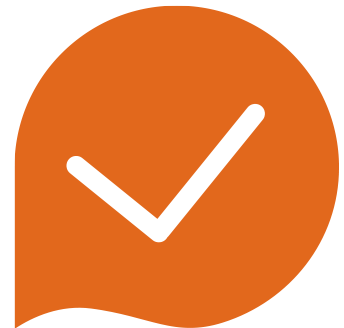 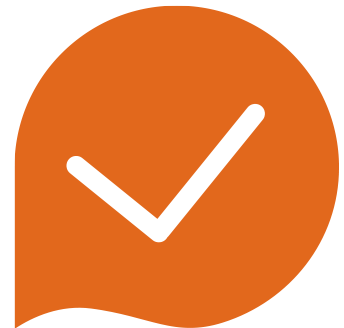 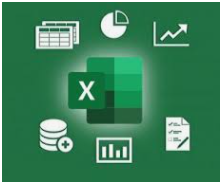 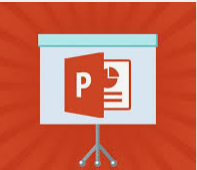 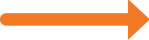 7
VINCULAR EXCEL CON POWERPOINT
Los datos que serán presentados en la diapositiva, estarán vinculados desde una planilla Excel. Considerando que este vínculo sirve para que en la presentación de Powerpoint exista actualización de los datos en caso que se realice alguna modificación en Excel.
Se ha de considerar que debemos tener el archivo Excel con las tablas y gráficos hechos, utilizaremos el archivo “DashboardParaPowerpoint.xlsx” entregado por el docente.
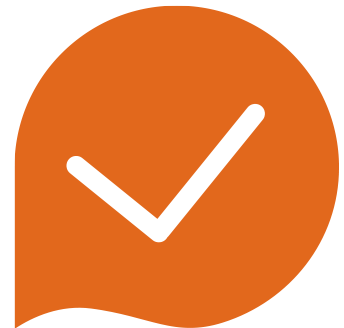 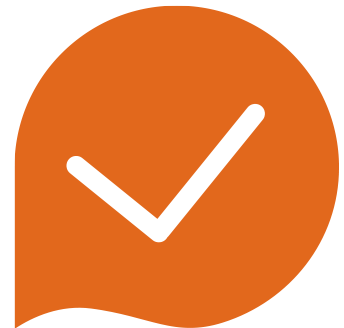 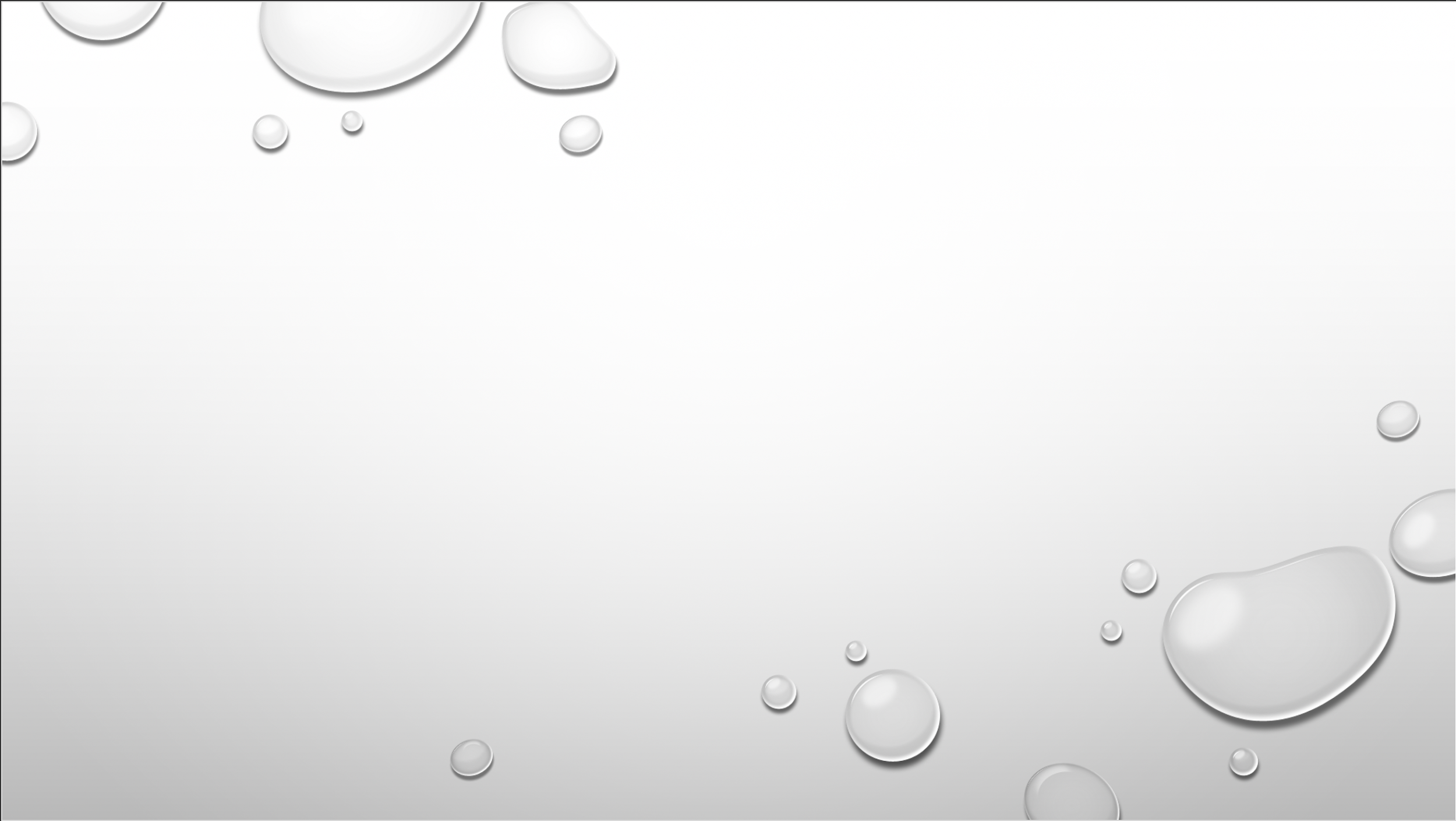 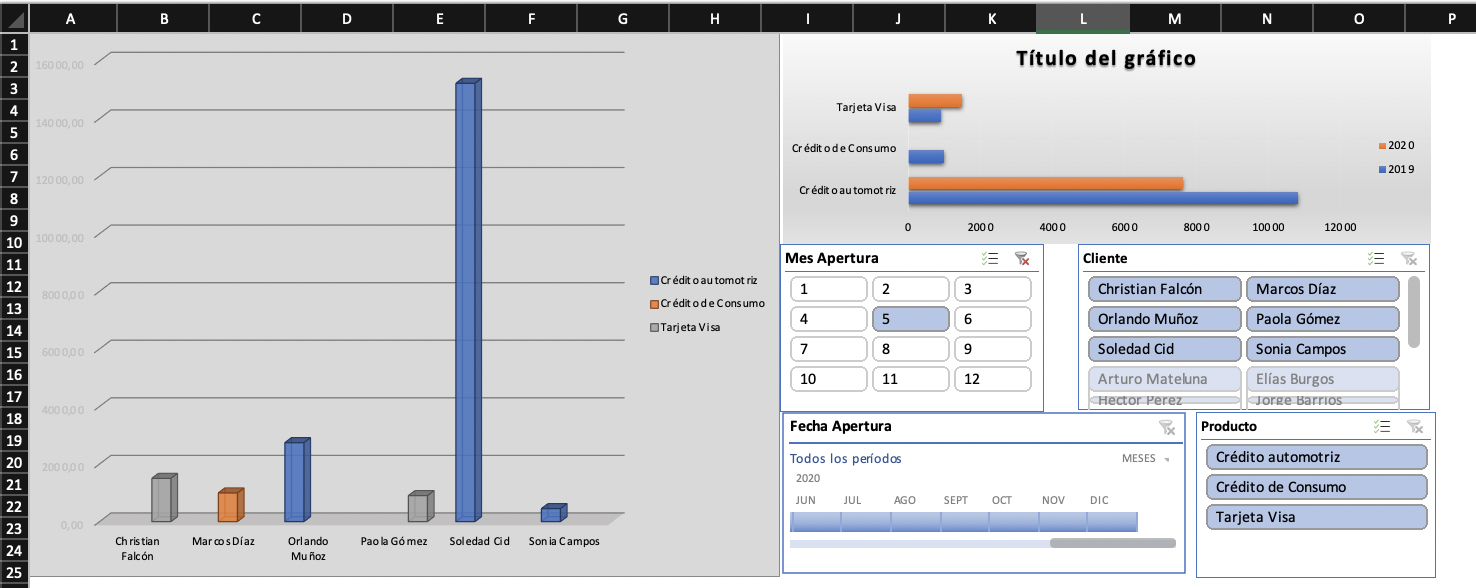 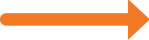 8
INSERTA UNA NUEVA DIAPOSITIVA
Vas a la diapositiva de PowerPoint y seleccionas Copiado Especial- vínculo con objeto de hoja Excel.
Queda vinculada entonces la tabla y los cambios que se realicen en el Excel, se verán reflejados en PowerPoint.
De la hoja “TablasDinamicas” del archivo Excel, selecciona la primera tabla, presiona clic derecho y elige “copiar
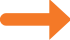 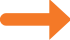 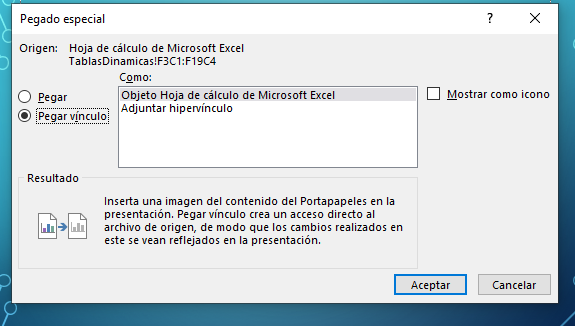 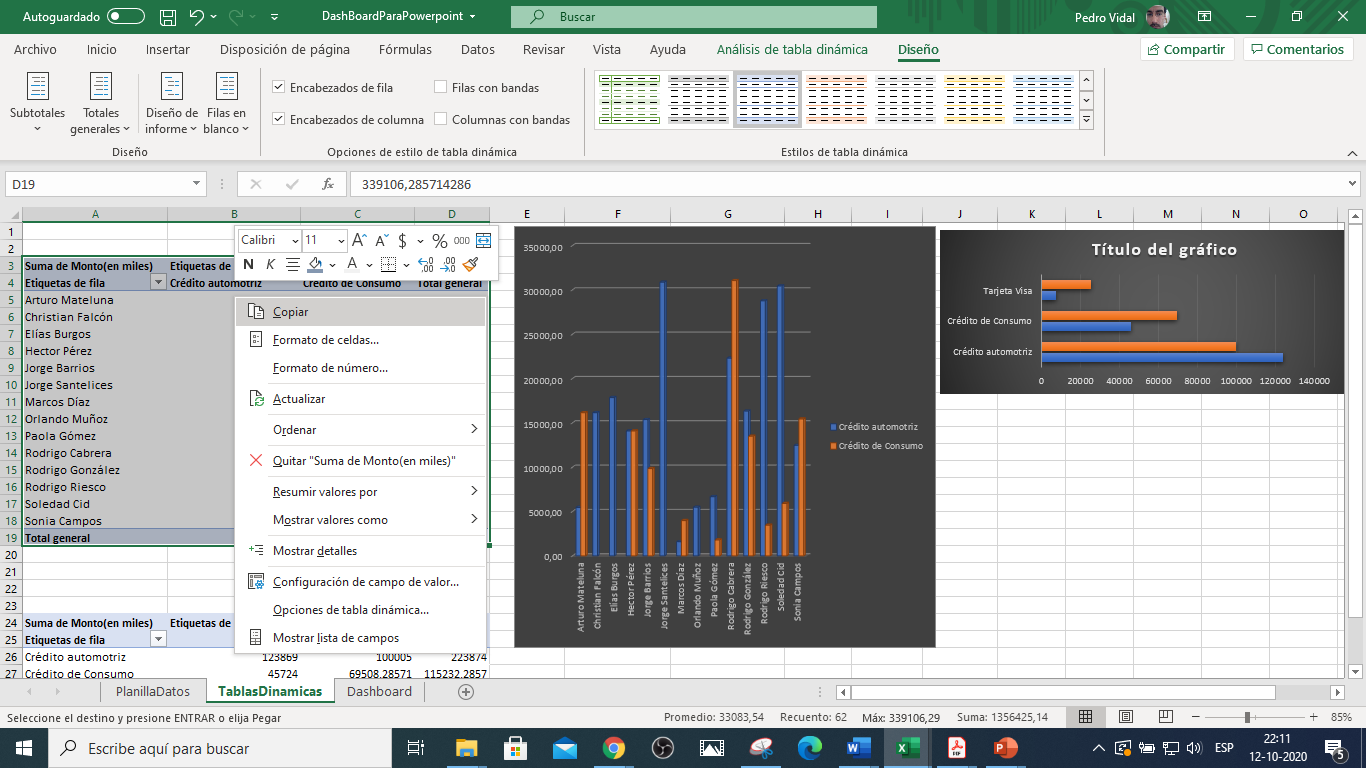 Así queda vinculada la Tabla Dinámica y los cambios que se realicen en el Excel, se verán reflejados en PowerPoint.
9
DASHBOARD EN POWERPOINT
Para revisar los temas trabajados, durante el desarrollo de la presentación, te invitamos a continuar con el desarrollo de la actividad, incluyendo conexiones de la planilla Excel

Abre el archivo “ActividadGuiada17.docx” entregado por su docente.
REVISEMOS
17
¿CUÁNTO APRENDIMOS?
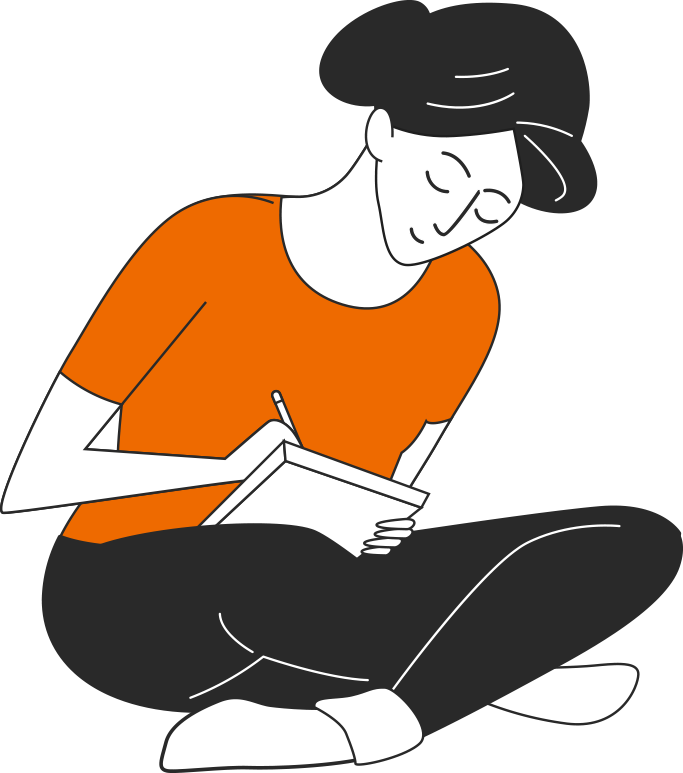 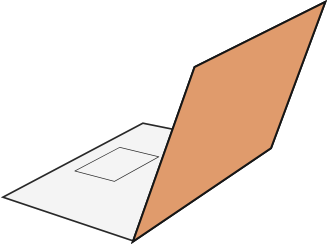 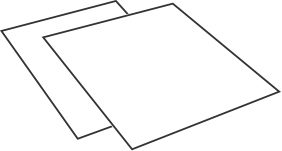 10
ASÍ SE VE EL DASHBOARD EN POWERPOINT
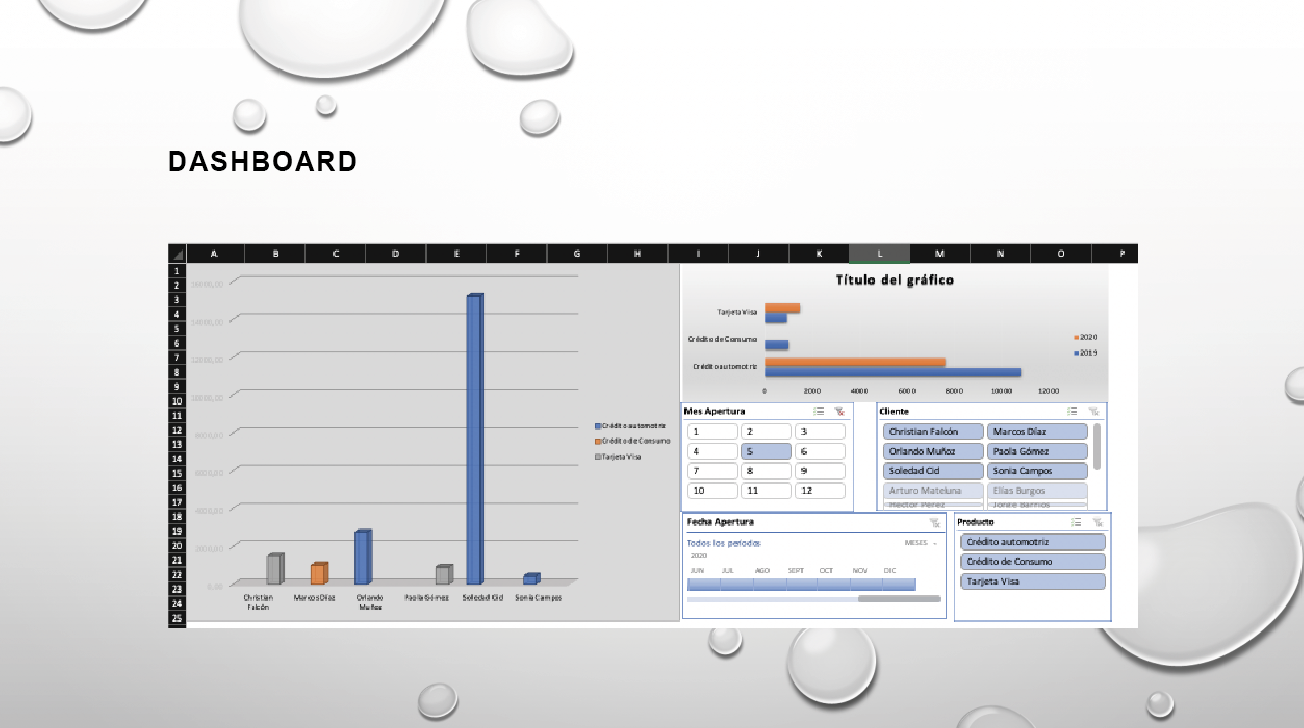 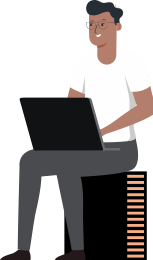 11
ACTIVAR OLE
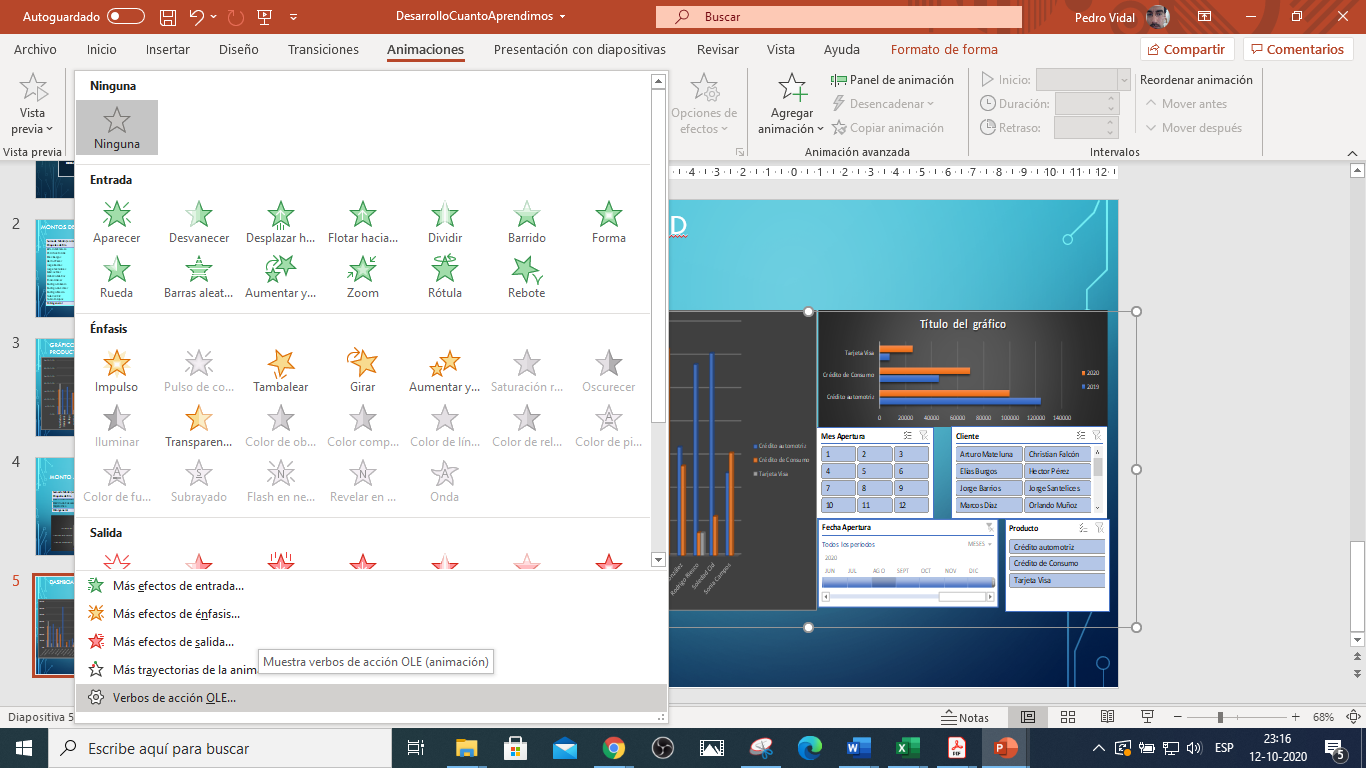 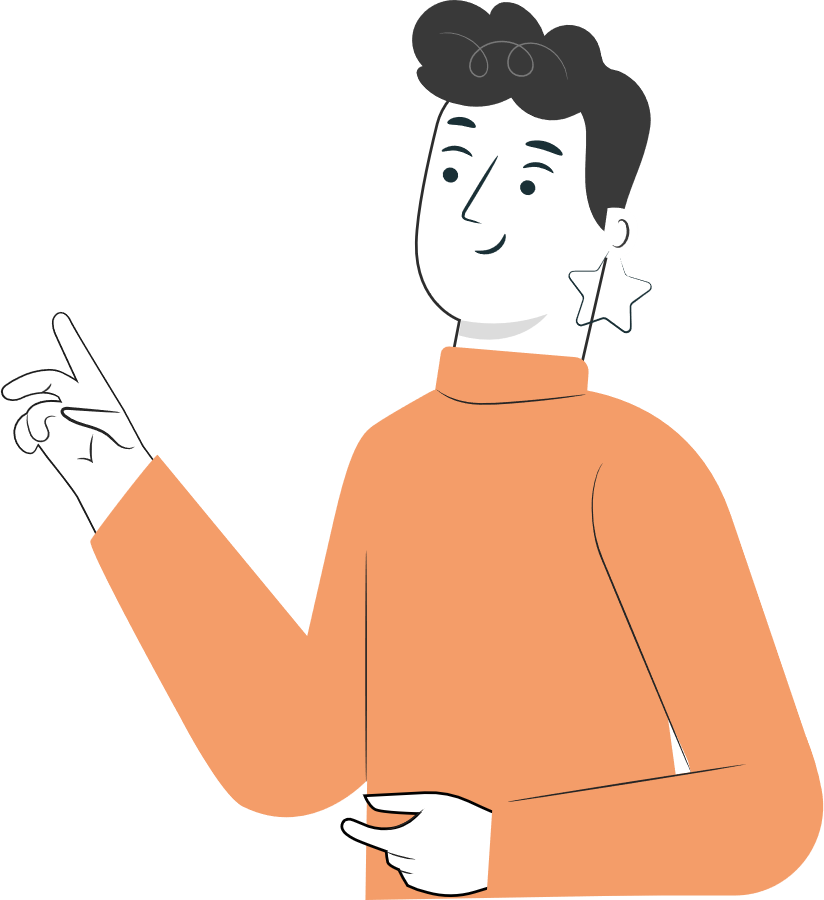 Selecciona el objeto Dashboard de la diapositiva
Selecciona el Menú Animaciones y elije la opción “Verbos de acción OLE”
12
ACTIVAR OLE
Entonces al presionar este objeto con la presentación activa, permite editar el archivo Excel.
Al dar clic en “Verbos de acción OLE” aparece un menú, selecciona “”Editar”, que s lo que se quiere realizar con el archivo Excel

Notarás que se agrega un número 1 de la animación
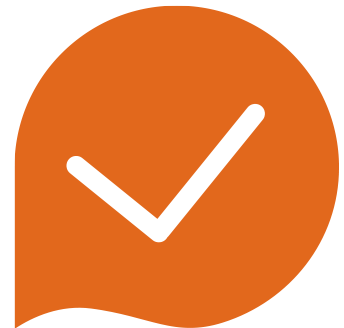 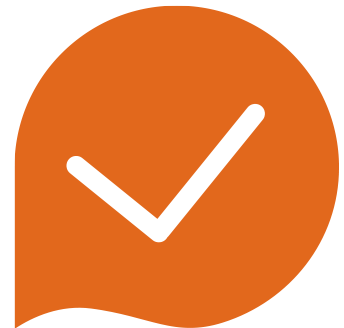 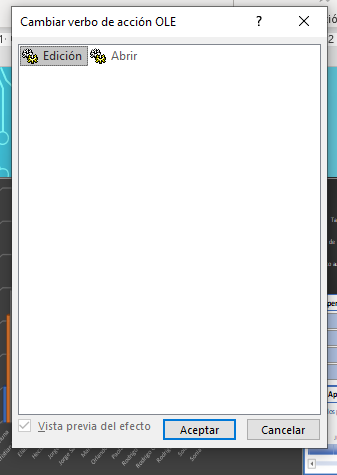 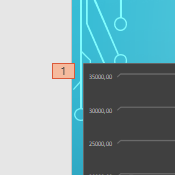 13
SIGAMOS PRACTICANDO
3
4
5
1
2
Selecciona menú “animaciones”- Botón Desencadenar- y seleccionas el objeto insertado, en este caso el rectángulo.
Cierra el archivo Excel.
Selecciona el dashboard
Inserta un botón rectangular sobre el Dashboard
Activas la presentación y verás que se abre el archivo Excel para editar
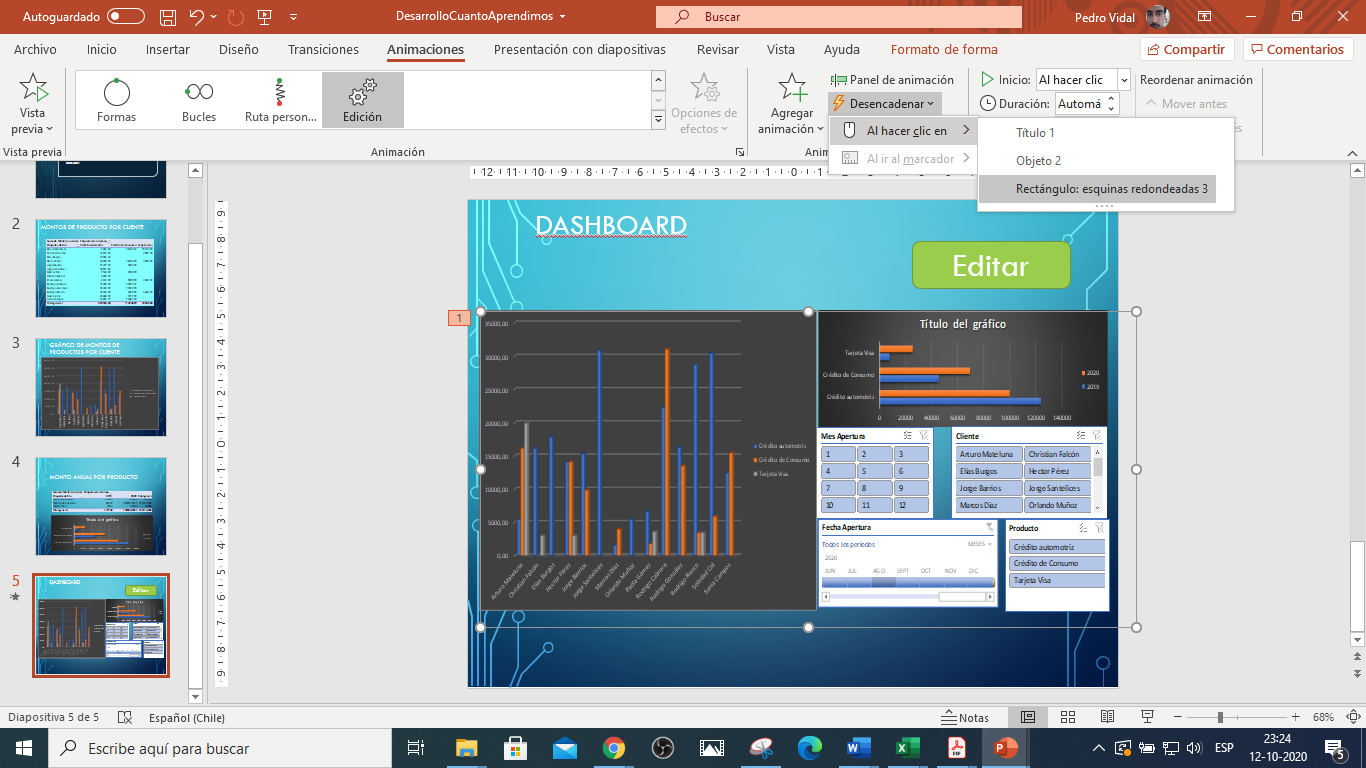 14
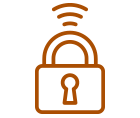 Cuidado con los dispositivos externos,  asegura la información instalando antivirus.
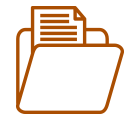 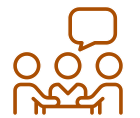 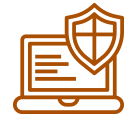 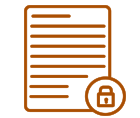 Realiza trabajo en equipo con respeto en tus opiniones, 
escucha a los demás.
Se riguroso y ordenado con los antecedentes que manejas.
Cuida tus claves de acceso.
Resguarda la confidencialidad de la información.
ANTES DE COMENZAR A TRABAJAR
TOMA LAS SIGUIENTES PRECAUCIONES
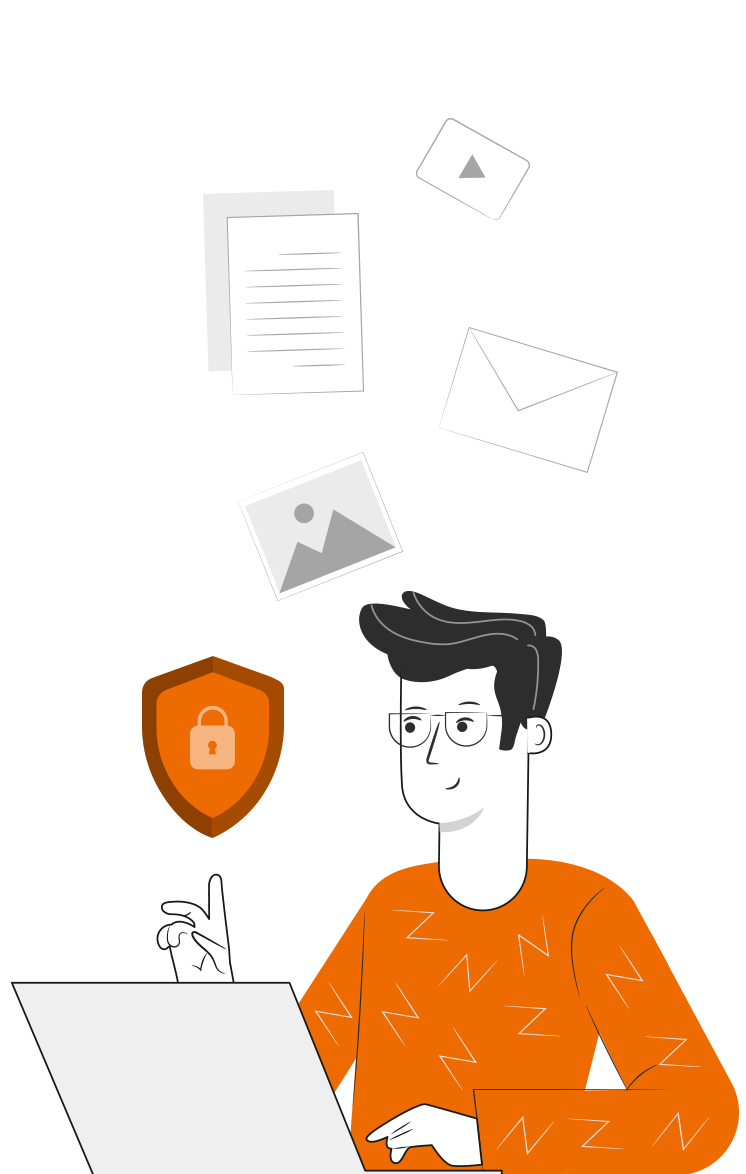 15
¡PRACTIQUEMOS!
17
ACTIVIDAD PRÁCTICA
DASHBOARD EN POWERPOINT

Ahora realizaremos una actividad práctica. Descarga el archivo “Actividad 17_DashBoard”,  sigue las instrucciones señaladas. 

¡Éxito!
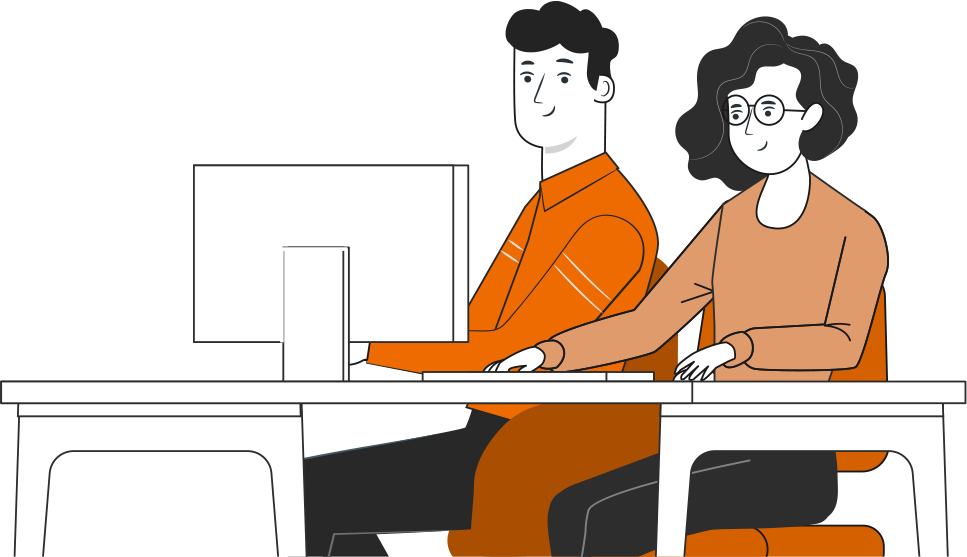 16
ción
ANTES DE TERMINAR:
TICKET DE SALIDA
NOMBRE DE LA ACTIVIDAD

¡No olvides contestar la Autoevaluación y entregar el Ticket de Salida!

¡Hasta la próxima!
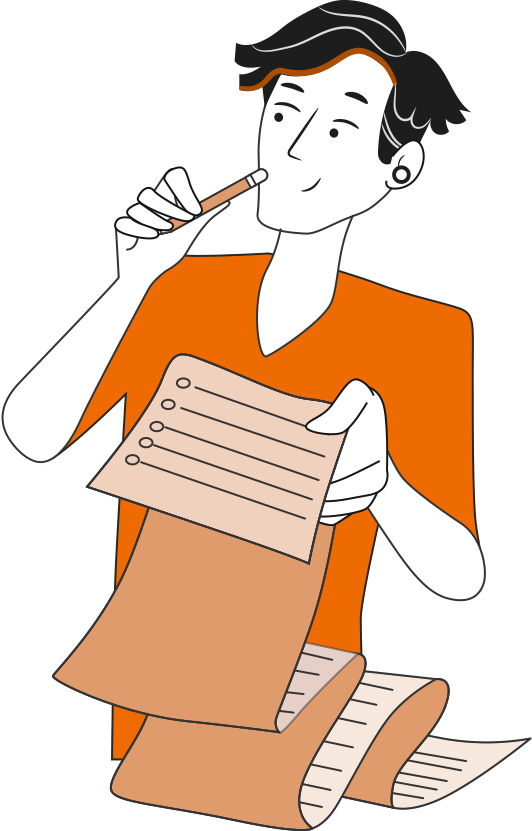 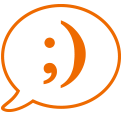 17